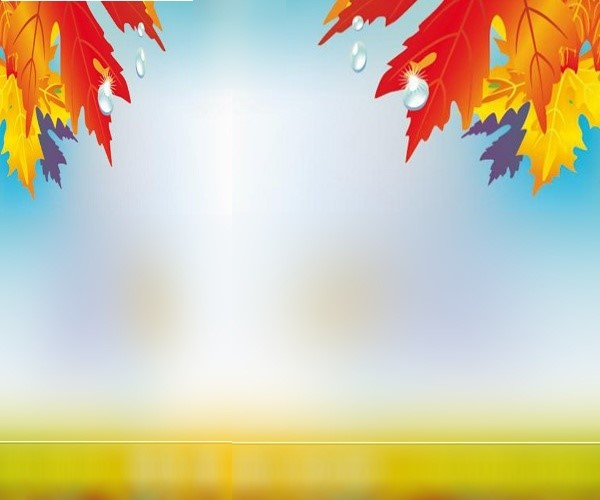 Складання тексту – опису «Їжачок»
Презентацію підготувала вчитель початкових класів
Балаклеївської філії №2 
ОЗО «Балаклеївський ліцей імені Євгенії Гуглі»Черкаської областіШелудько Тетяна Іванівна
Загадка
Гостроносий і малий.

Сірий , тихий і незлий.

Вдень ховається. Вночі

Йде шукать собі харчі.

Весь із тонких голочок.

Як він зветься ?
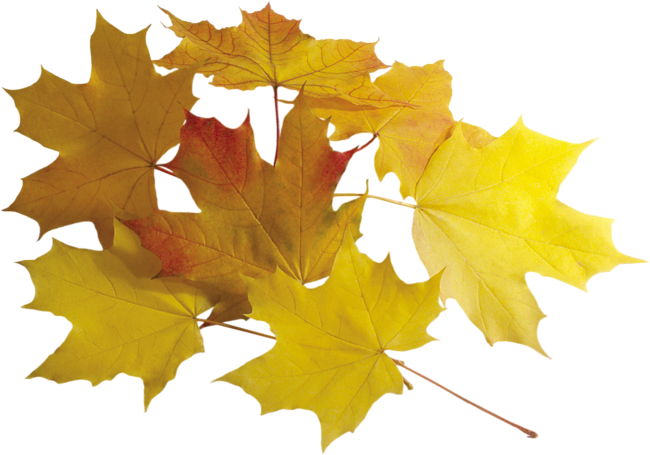 Їжачок
Пригадаймо!
Що називається текстом ?

З яких частин складається текст ?

Чи можна до тексту дібрати заголовок?

Які види текстів ви знаєте?
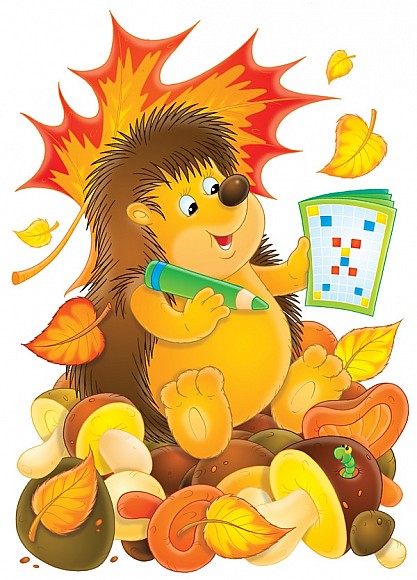 Текст – розповідь -
   це текст, у якому йдеться, про події повя’зані між собою, про дії героїв(персонажів) розповіді. Його мета – розповісти – як це було.
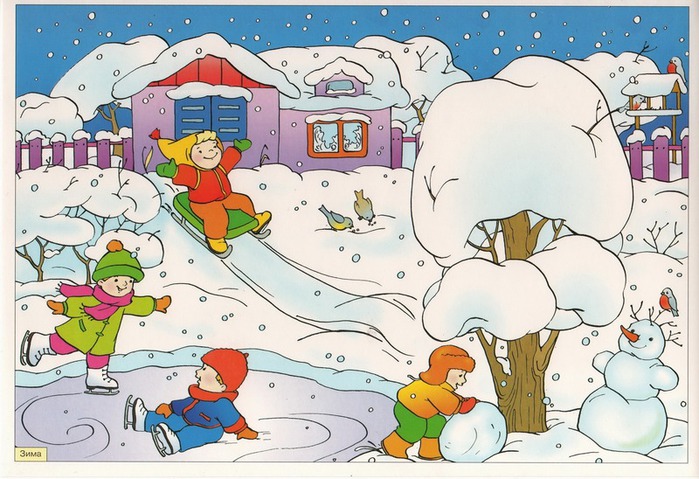 Їжак                                                                          Восени дбайливий їжак влаштував собі тепле зимів’я. Натягав у нору під старим пеньком сухого запашного листя та м’якого лісового моху. Добре йому взимку спати у теплому кублі.
Їжак     
Ось їжачок. Сам він сірий. Має гострі колючки. У нього маленькі лапки і гостра мордочка. Цікава тваринка.
Текст – опис –
це словесне зображення предмета, 
істоти, явища, місцевості, приміщень.
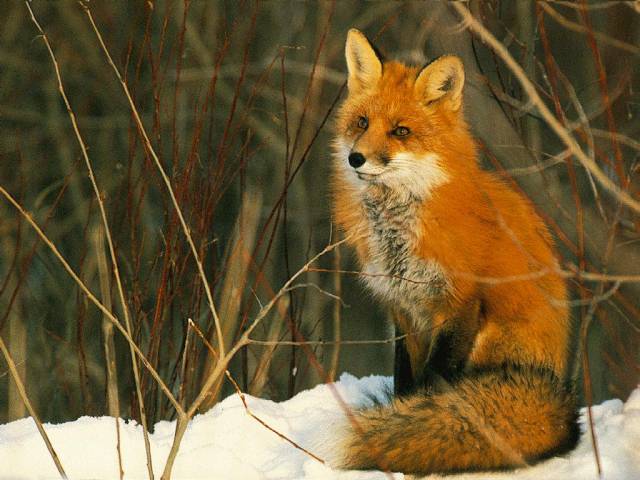 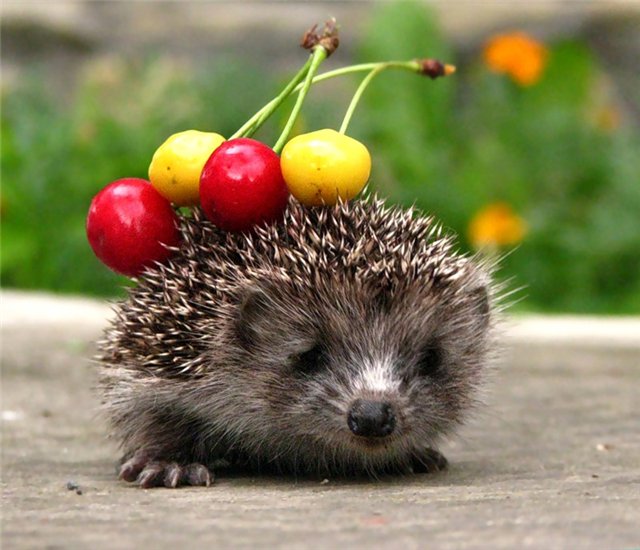 Текст–опис складається з таких частин:
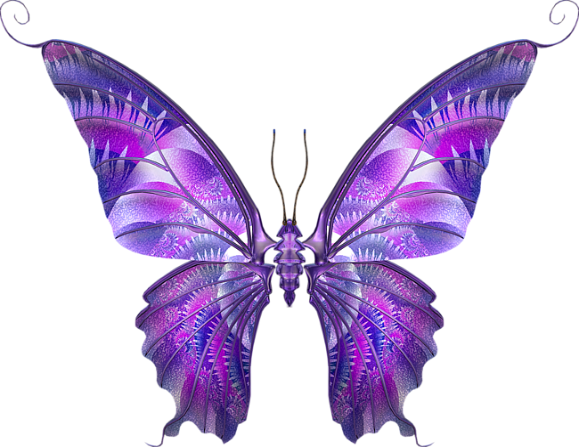 Частина , в якій передається загальне враження про предмет.
Частина , в якій розкриваються ознаки предмета.
Опис
Висновок (але може і не бути).
“ Асоціативний кущ “
тваринка
колюча 
шубка
живе у 
лісі
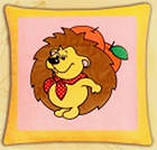 гострий
писок
круглі
оченята
звір
любить 
яблука
Словникова робота (опорні слова )
Тіло вкрите голками.
Вушка маленькі.
Очі – намистинки.
Лапки короткі, тонкі.
Хвіст маленький.
Рильце довге.
Живіт м’який.
Ніс блискучий.
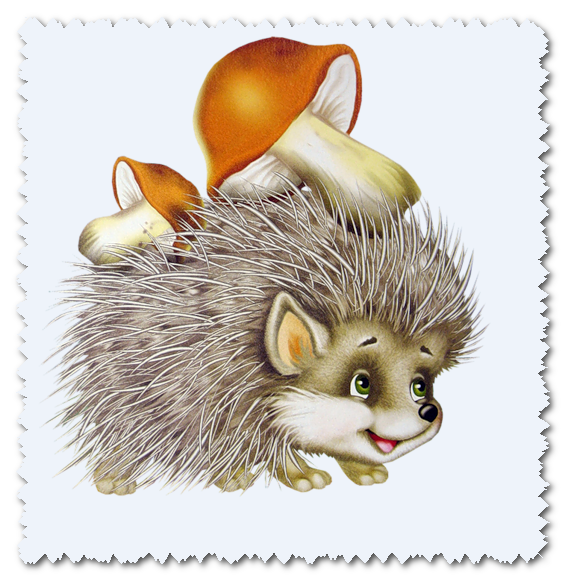 Використання слів для зв’язку слів у реченні:
Лісова тваринка
Він
їжачок
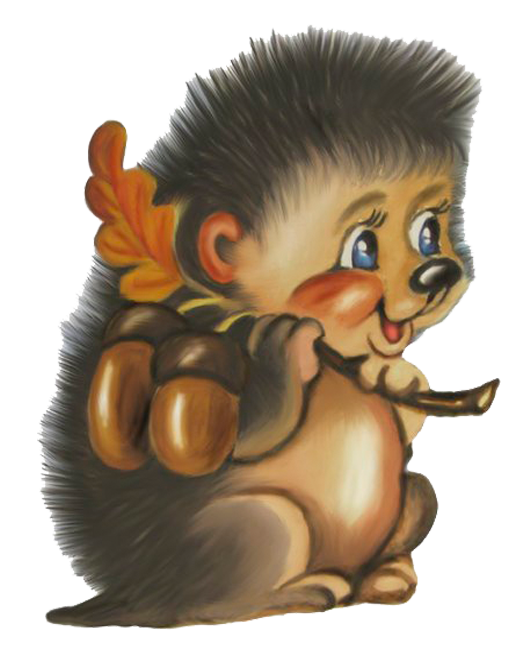 їжак
звірятко
після того
цей
Колючий клубочок
тоді
План
(для групи «Сонечка»)
Де живе їжачок?
Це свійська чи дика тварина?
Чим вкрите тіло їжачка?
Яка у нього мордочка? А вушка?
Який носик? Очі?
Які у їжачка лапки?
Чим корисний їжак?
Опорні картки 
(для групи «Промінчики»)
Їжачок – невелика лісова тваринка.
Тіло у нього _________________
Голочки _____________________
Мордочка ____________________
Вушка _______________________
Ніс _________, схожий __________
Оченята, немов _________________
Лапки _________________________
Їжак полює на мишей.
Молодці
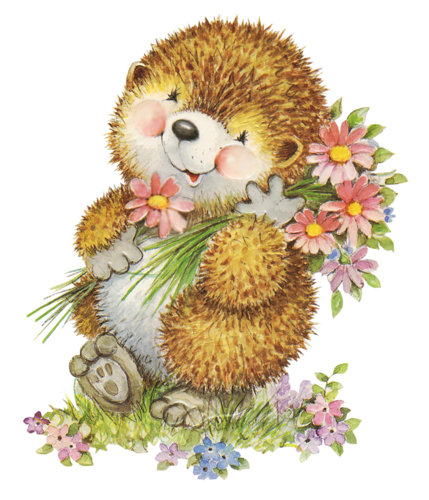 Список використаних джерел:

Типова освітня програма, розроблена під керівництвом Шияна Р.Б. – https://mon.gov.ua/storage/app/media/zagalna%20serednya/programy-1-4-  klas/2020/11/20/Shiyana.pdf